Recursos  naturales.
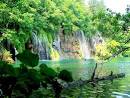 CLACIFICACIÓN DE LOS RECURSOS NATURALES.
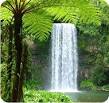 RECURSOS NATURALES RENOVABLES.
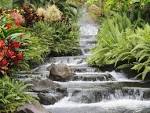 RECURSOS NATURALES NO RENOVABLES.
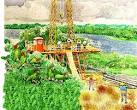 RECURSOS NATURALES NO RENOVABLES.
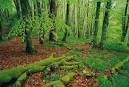 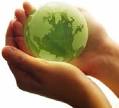 RECURSOS NATURALES INAGOTABLES.
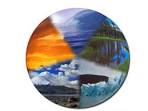 LA FLORA.
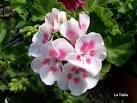 LAFAUNA.
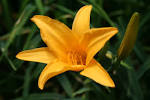 EL SOL.
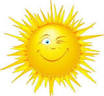 EL AGUA.
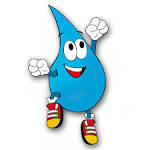 ELAIRE.
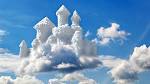 EL SUELO
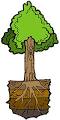 Recursos    Naturales    NO   renovables.
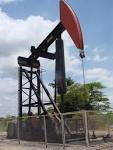 El gas natural
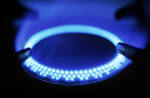 EL cobre.
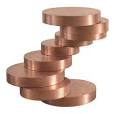 LOS minerales.
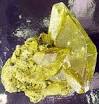 RECURSOS NATURALES INAGOTABLES
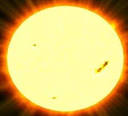 ENERGIA DE LAS OLAS.
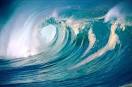 Como conservamos los recursos naturales.
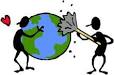 Los    Recursos   Naturales
Los recursos  son importantes para el ser humano por  que nos ayudan a vivir  en paz en armonía.
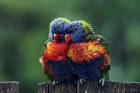 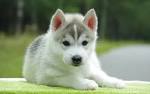 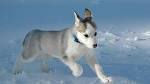 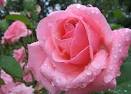 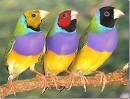 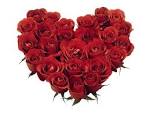 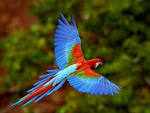 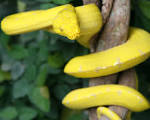 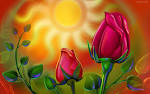